Lecture 22LearningComplex Distributions
Armando Solar-Lezama
n-gram models
The big brown bear scares the children with its roar
Recurrent models
P
P
P
P
P
P
P
P
P
P
The big brown bear scares the children with its roar
Context sensitive P G
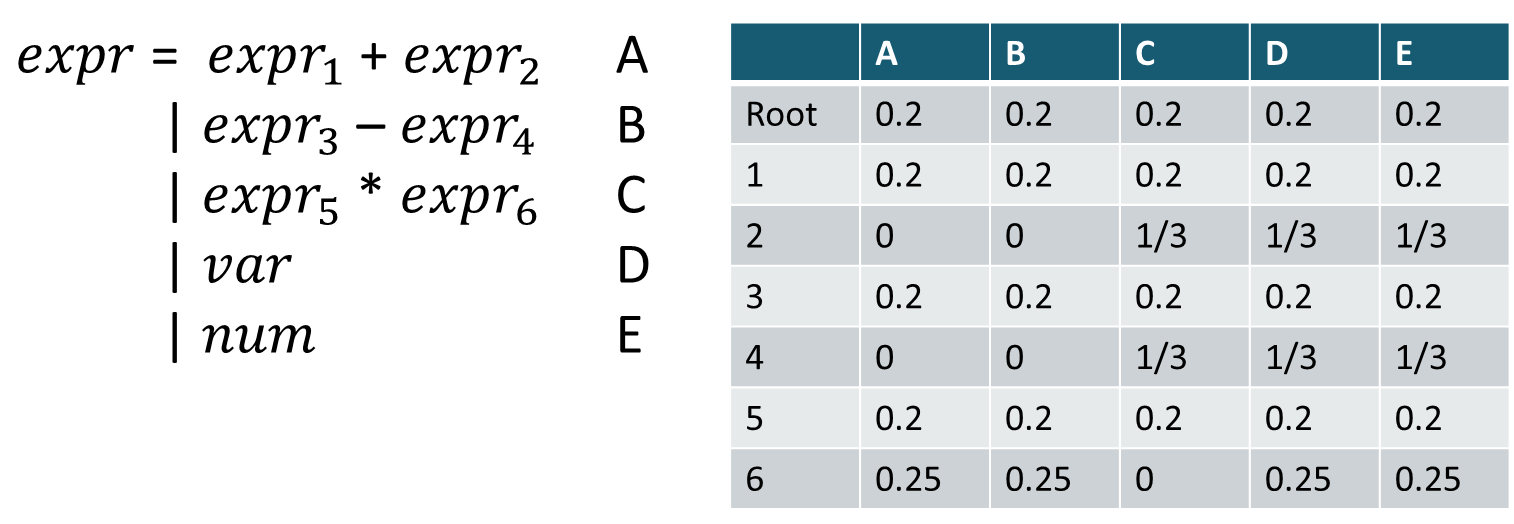 Generalizes n-gram for n = 1
Can be extended to bigger contexts
+
+
*
x
2
x
3
Can also be generalized to a recurrent model
Context sensitive P G
+
P
+
*
P
P
x
2
x
3
Can also be generalized to a recurrent model
Learning models
Probability of a tree/string given the probabilities of individual tokens/chars

Usually a simple function that traverses the tree/string and multiplies probabilities (adds their logs)
Learning models
Learning models
Neural Networks
Most popular way of representing recurrent models
Standard neural network model:
very general, but not great for recurrent models
Constant 1
Matrices of parameters to be discovered
Simple recurrent neural network
P
Constant 1
LSTM
P
LSTM
Forget Gate Layer
P
LSTM
Input Gate Layer
P
Beyond LSTM
Many variants to the basic model

Active area of research
Context sensitive P G
+
+
*
x
2
x
3
Wide latitude on what context to consider
Context sensitive P G
+
+
*
x
2
x
3
Wide latitude on what context to consider
Context sensitive P G
+
+
*
x
2
x
3
Wide latitude on what context to consider
Beam Search
bear	0.1
lion	0.02
fox	0.01
cat	0.001
The big brown
P
P
P
At each step pick the K most likely successors
Beam Search
runs	0.1
scares	0.02
eats	0.01
sleeps	0.007
bear
hunts	0.1
hides	0.02
eats	0.01
sleeps	0.001
The big brown
P
P
P
P
P
lion
Beam search for programs
Similar to top-down search
Same strategies for pruning the search space apply
Bayesian View of PBE
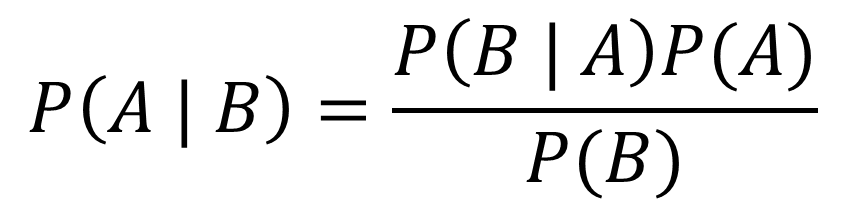 Encoder-decoder model
Encoder: Generates latent representation of the evidence
Why do children hate the big brown bear?
P
P
P
P
P
P
P
P
P
P
Decoder: Produces a distribution based on the evidence
The big brown bear scares the children with its roar
Synthesis from ambiguous evidence
Statistical model learned from corpus of code
An idealized program
Ambiguous, syntactic “evidence” about what the program does
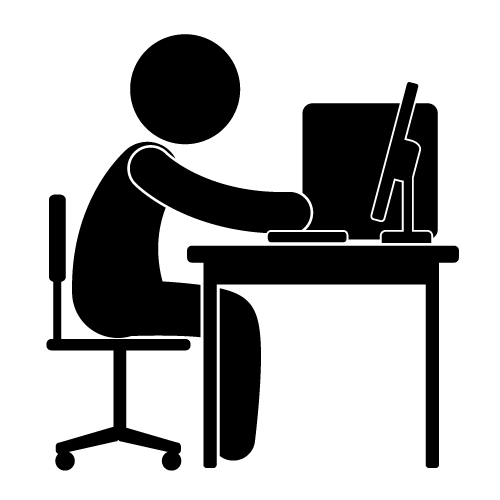 Synthesizer
Type-safe, compilable candidate implementations (Prog)
Search guided bystatistical model
Neural Sketch Learning for Conditional Program Generation. Murali, Qi, Chaudhuri, and Jermaine. ICLR 2018 (oral presentation).
23
[Speaker Notes: These two ideas come together in a recent piece of work.]
The Bayou system: Example
Input
Output
void read(String file) {        			
   String s;			
   BufferedReader br;			
   FileReader fr;			
    try {				
       fr = new FileReader(file);			
       br = new BufferedReader(fr);			
       while ((s = br.readLine())!=null){        }	      	   
       br.close();			
    }    catch (FileNotFoundException _e) {} 
   catch (IOException _e) {}		
}
void read(String file) {        			
   /// call:readline
   /// type:BufferedReader
}
24